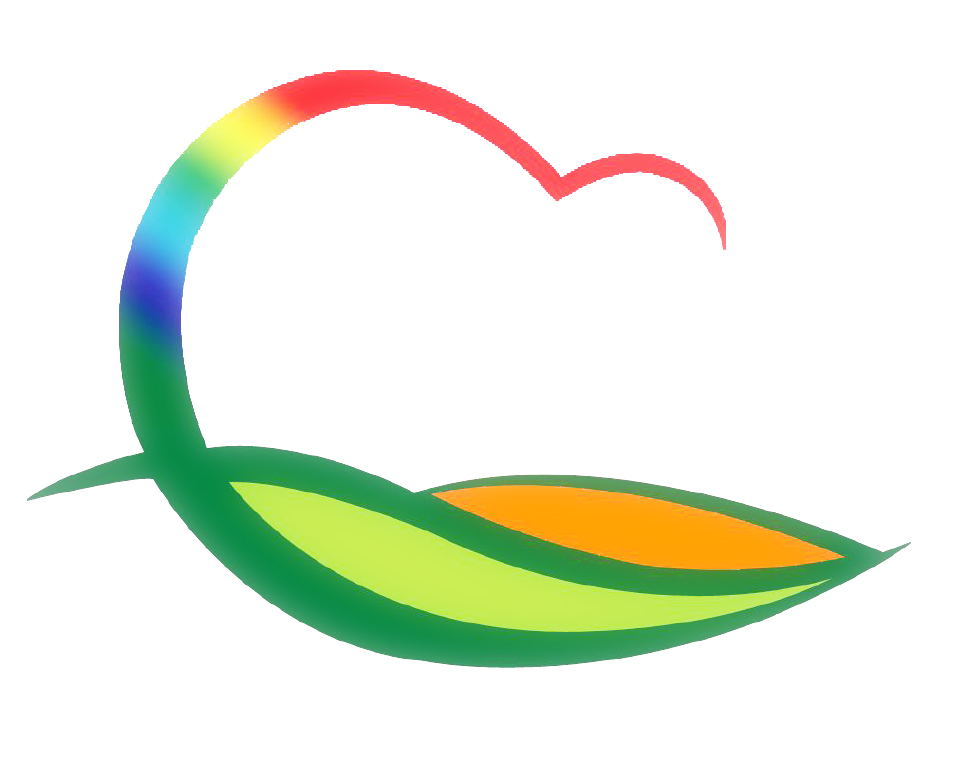 기획감사관
4-1. 2021년 주요업무 추진계획 보고
1. 18.(월) ~ 1. 19.(화) / 상황실 / 1개 부서씩 입장(각팀장 보고)
  ※ 군수님 하실 일 : 회의주재
4-2. 제289회 영동군의회 임시회
1. 13.(수) ~ 1. 19.(화) / 의회 본회의장 및 위원회 회의실
안 건 : 조례 제·개정안

  4-3. 의원간담회
1. 21.(목) 10:00 / 위원회 회의실
안 건 : 조례 제·개정 및 주요 현안사업 설명
4-4. 인구정책 아이디어 공모 심사
심사기간 : 1. 18. ~ 1. 20. (3일간)
심사위원 : 부군수 외 4
심사방법 : 서면심사 (심사표에 의거 고득점 순 3개 선정)
선정계획 : 최우수1, 우수1, 장려1 (2월 중 포상 예정)